আজকের পাঠে সবাইকে স্বাগতম
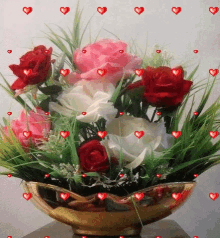 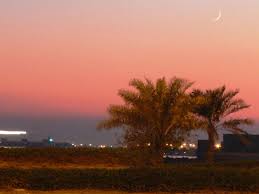 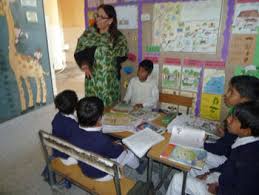 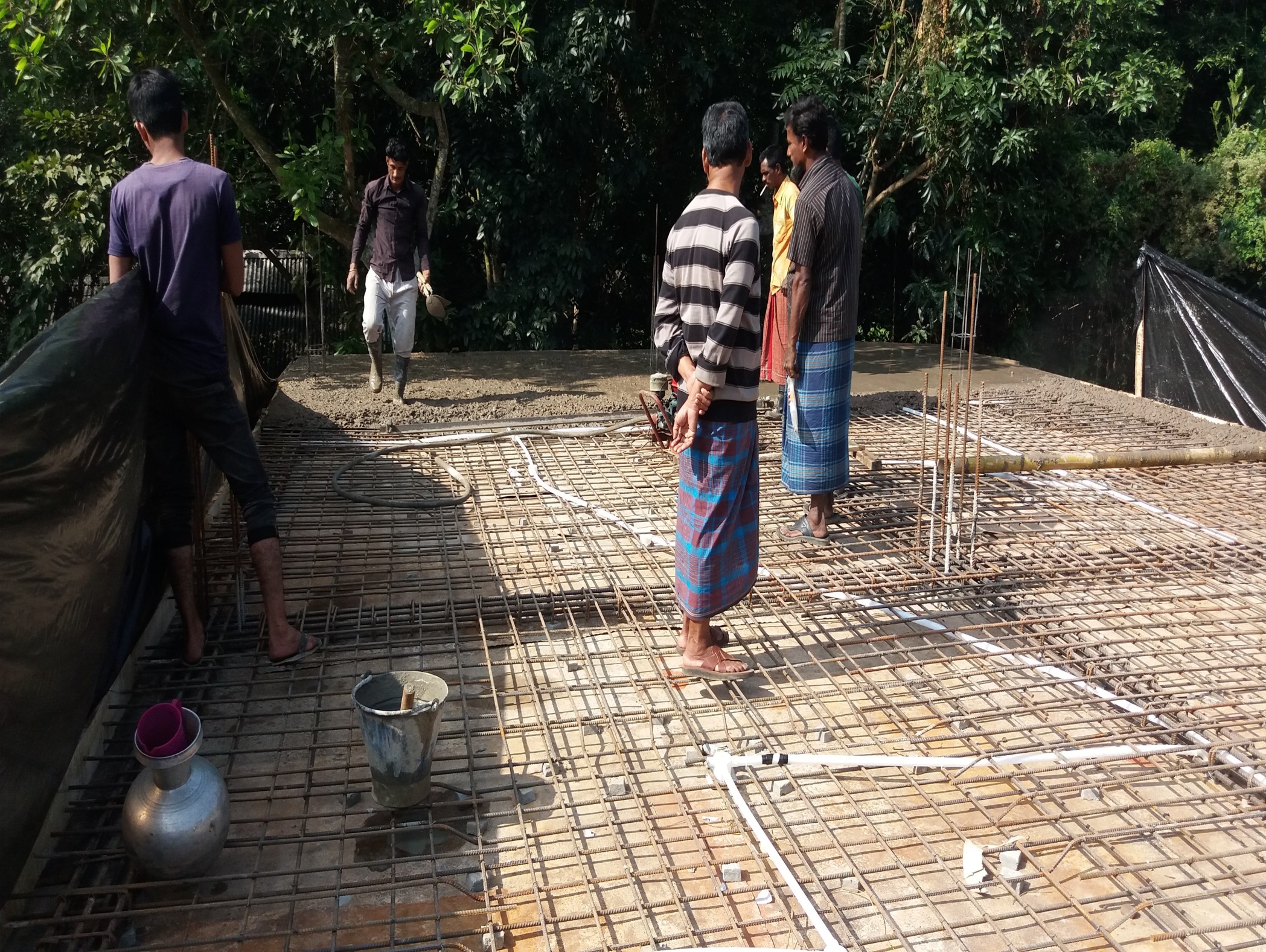 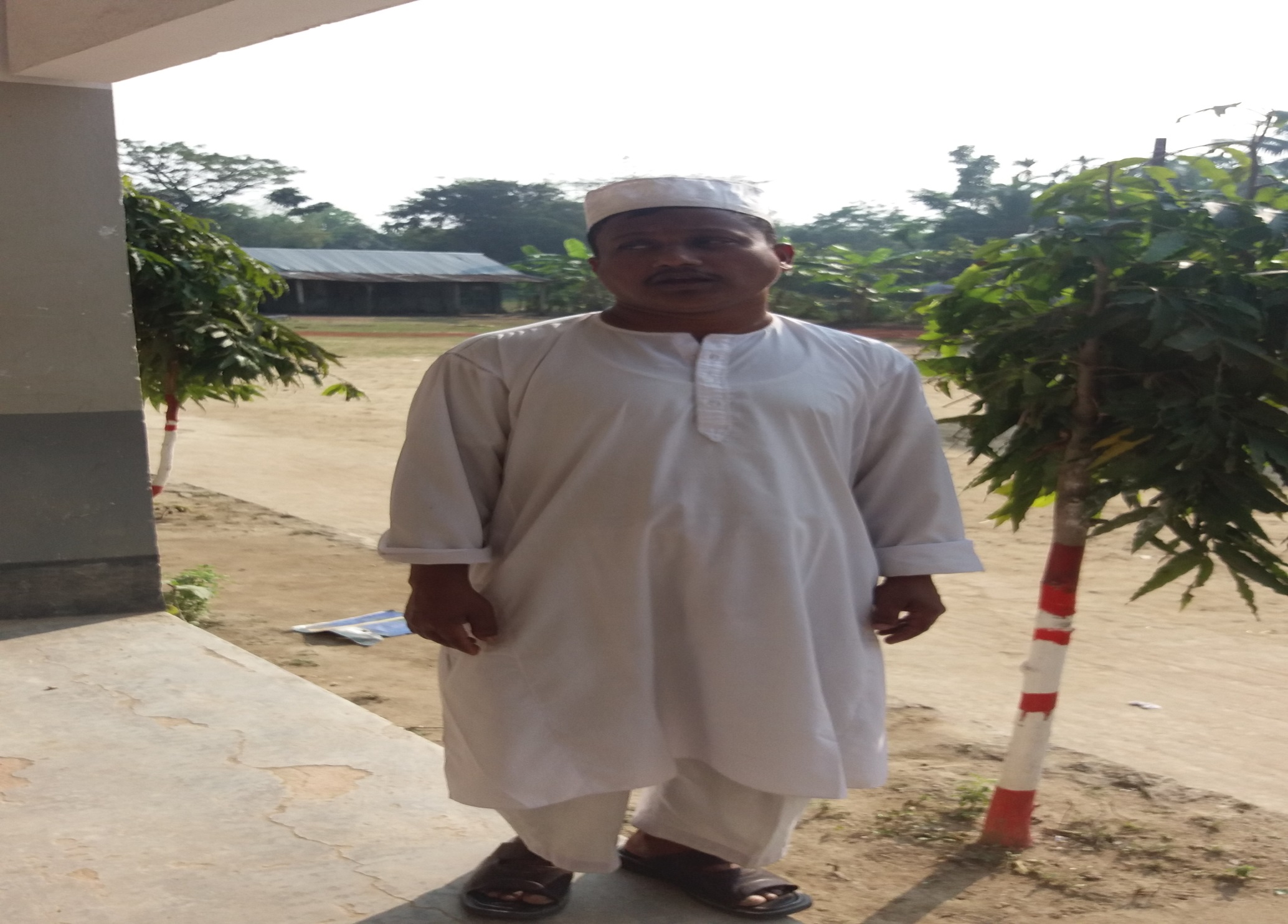